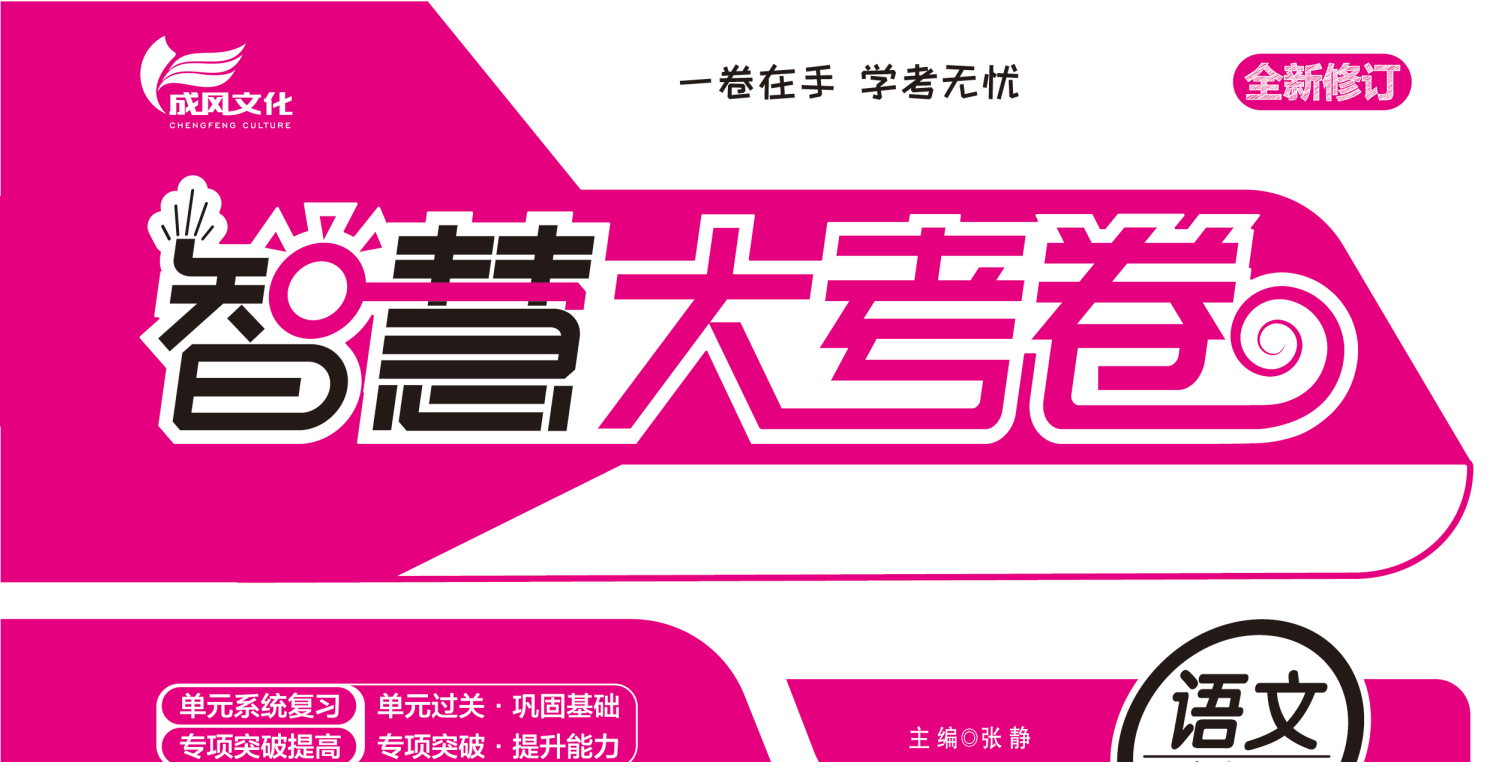 语文三年级下人教
专项突破（三）课内精华
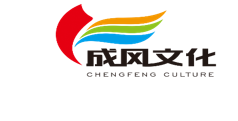 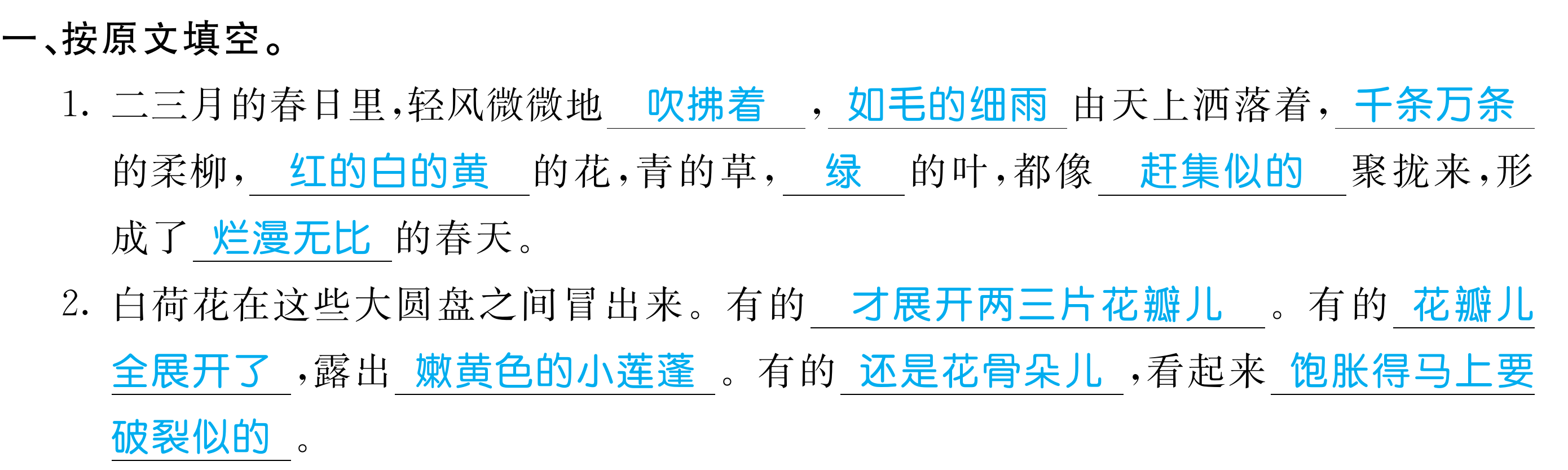 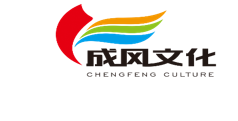 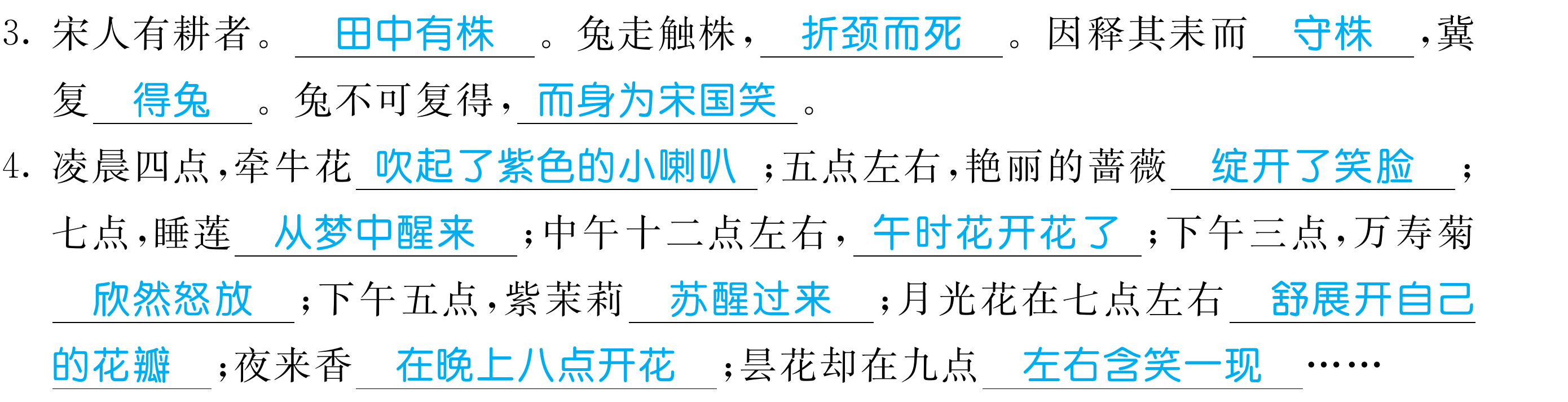 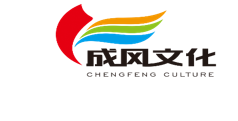 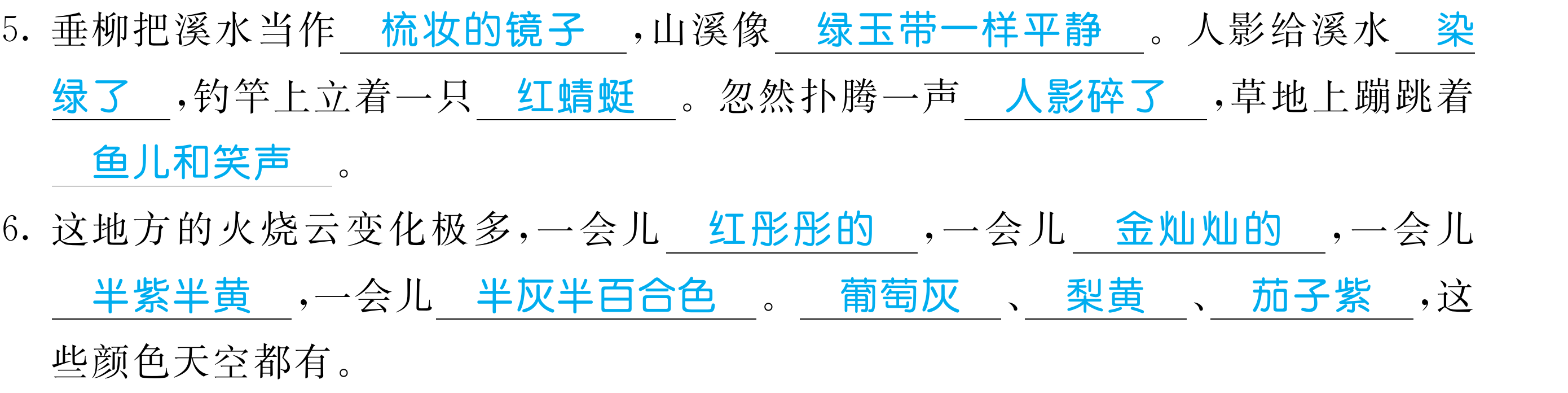 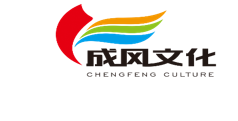 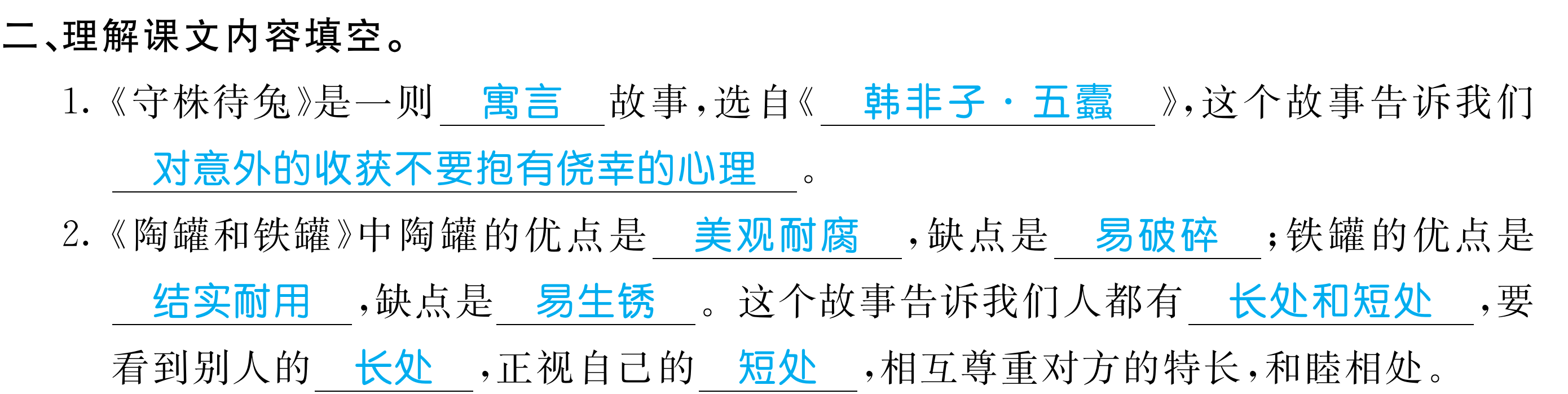 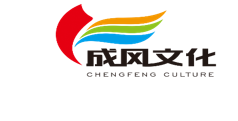 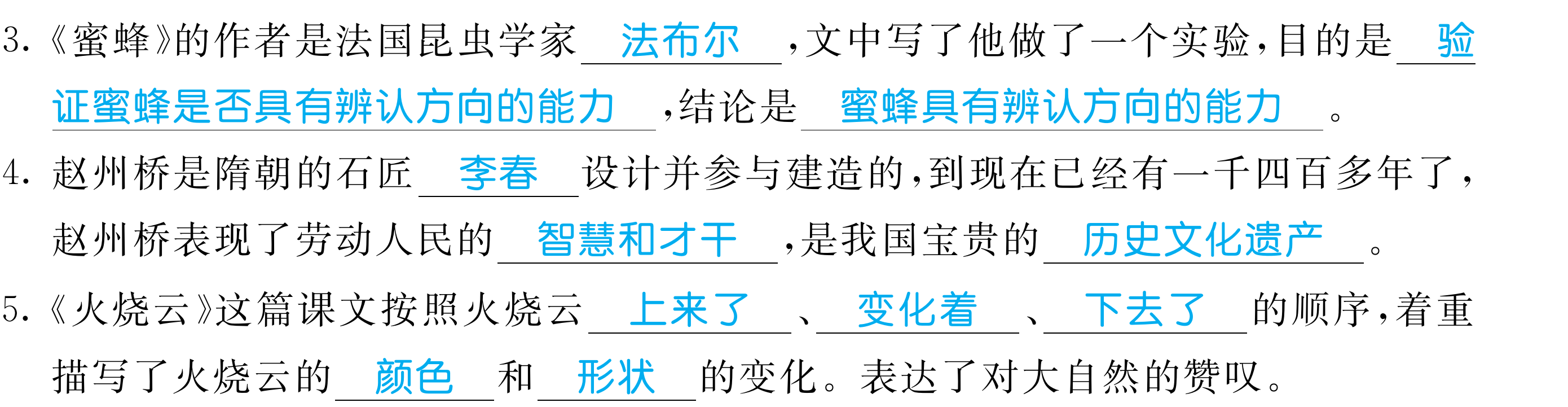 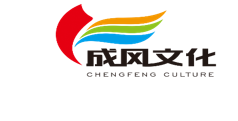 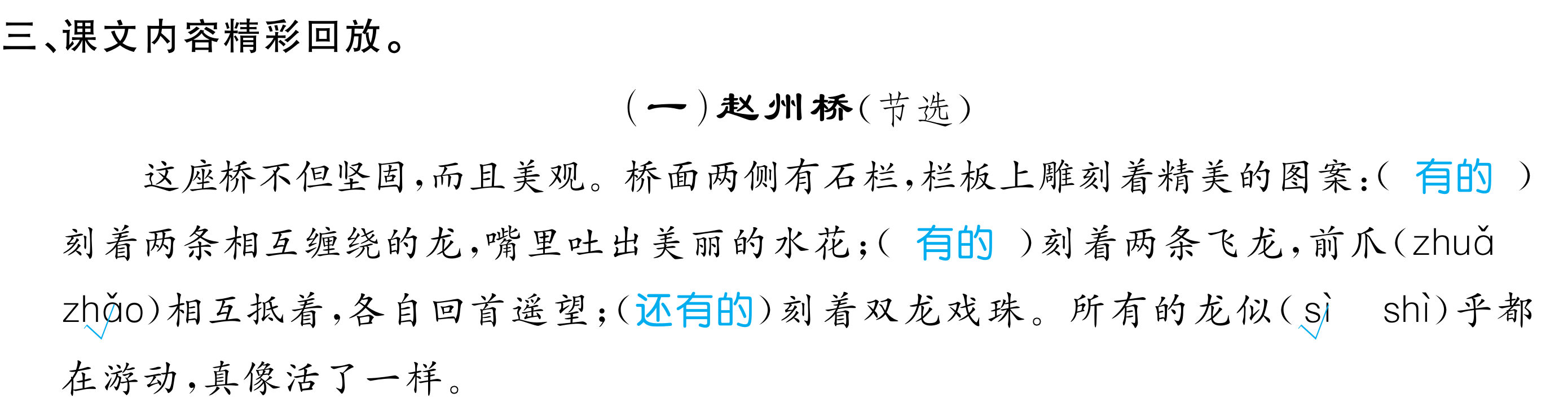 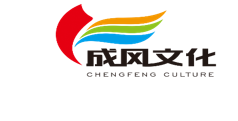 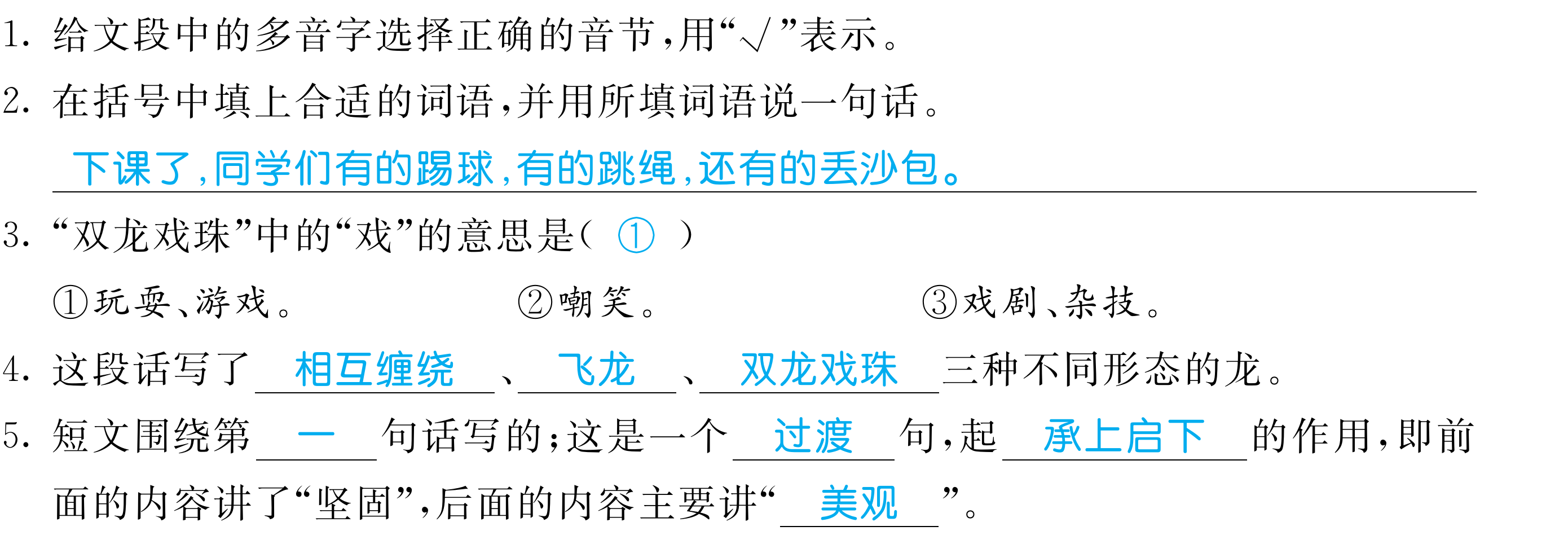 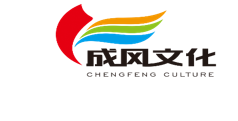 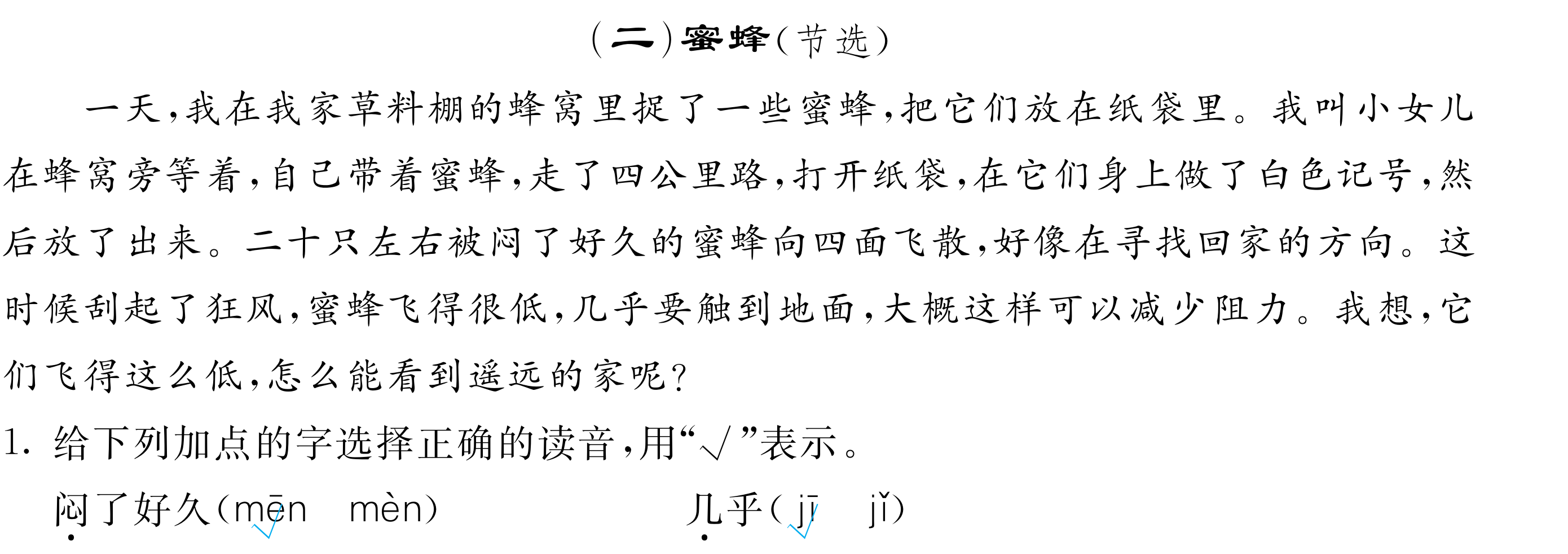 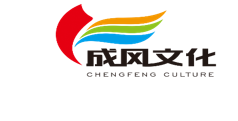 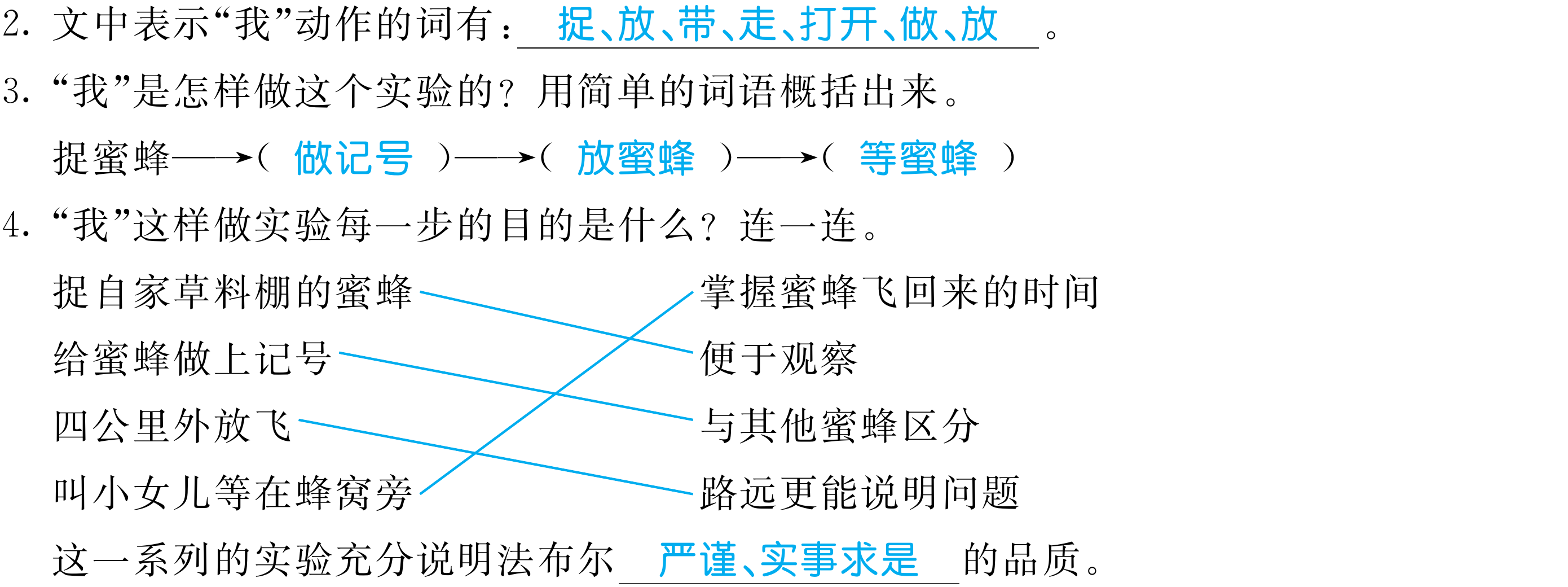 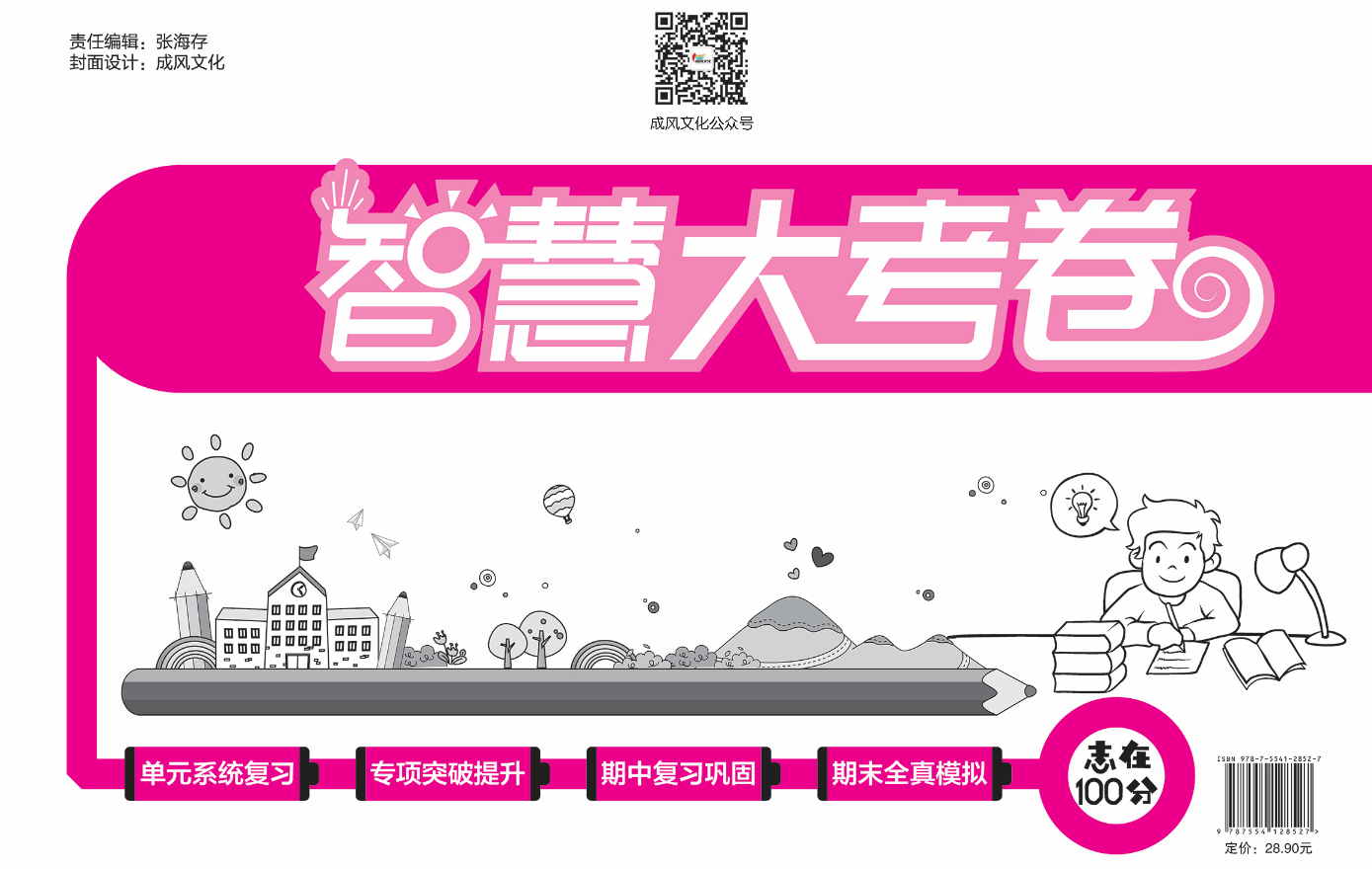